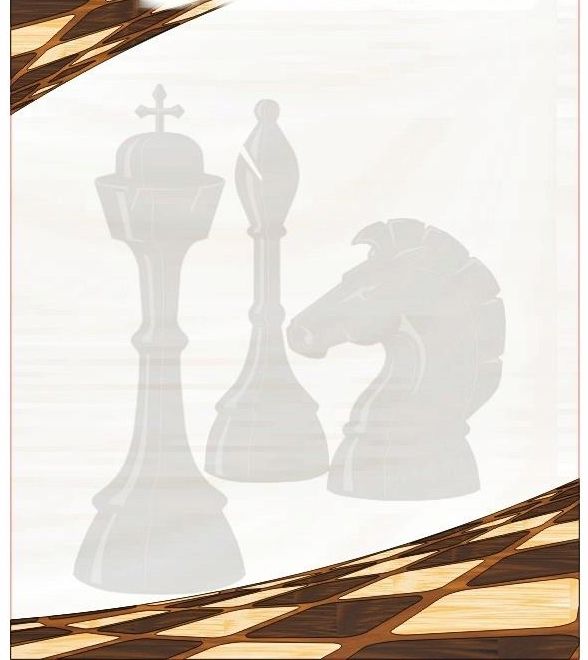 Региональный марафон
 «Больше, чем игра»
Творческий отчет 
о развитии шахматного образования
 в СОШ № 27



г. Рыбинск, 2024
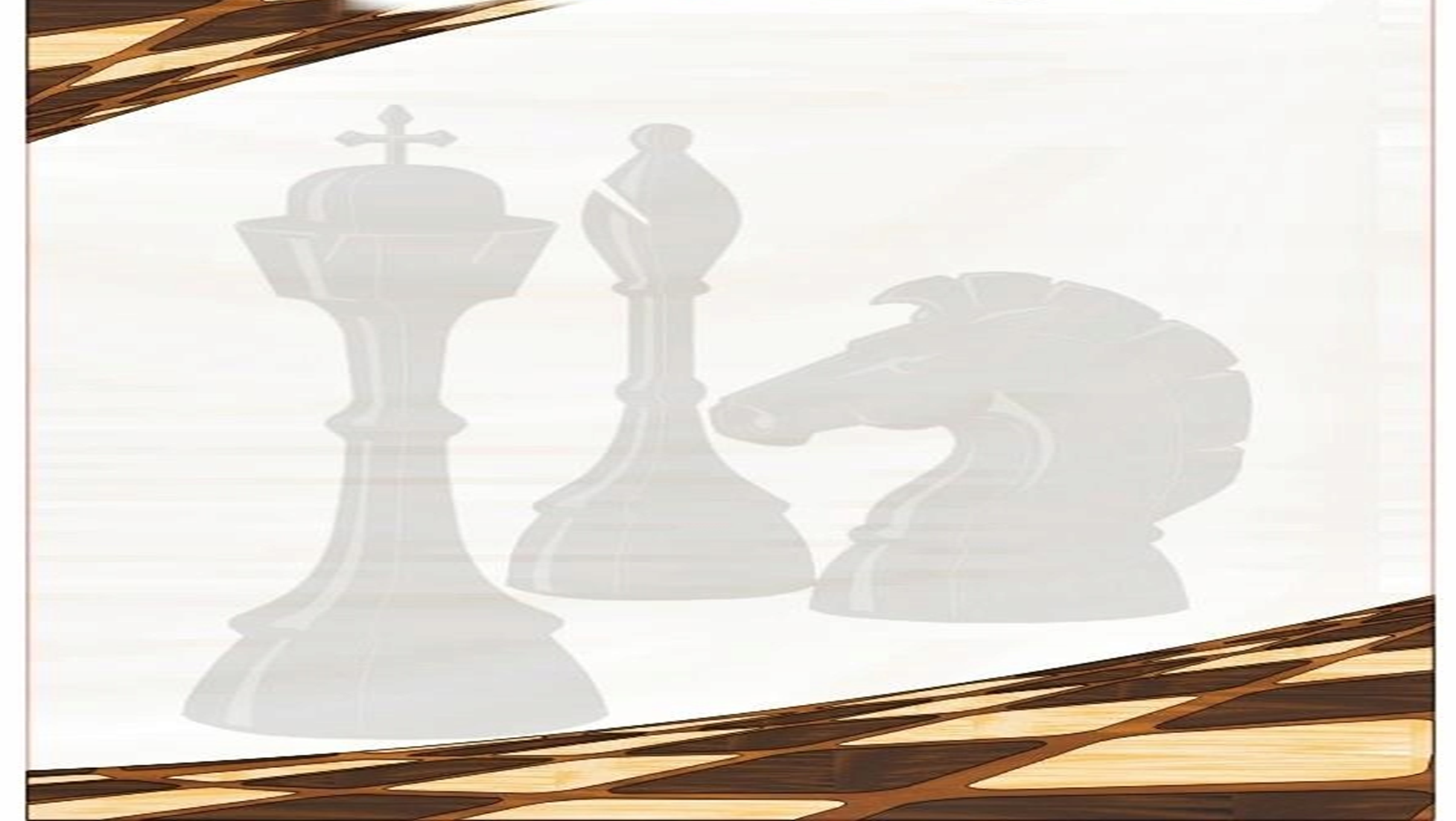 Утверждение рабочей программы «Шахматы в школу» 
на Методическом объединении учителей начальной школы
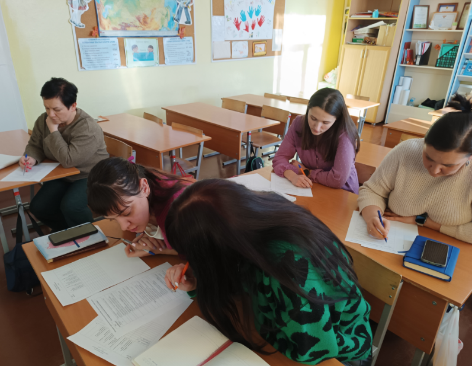 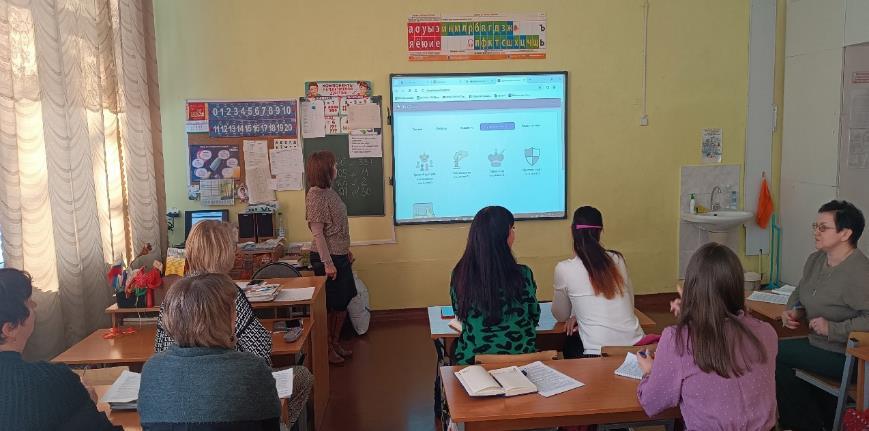 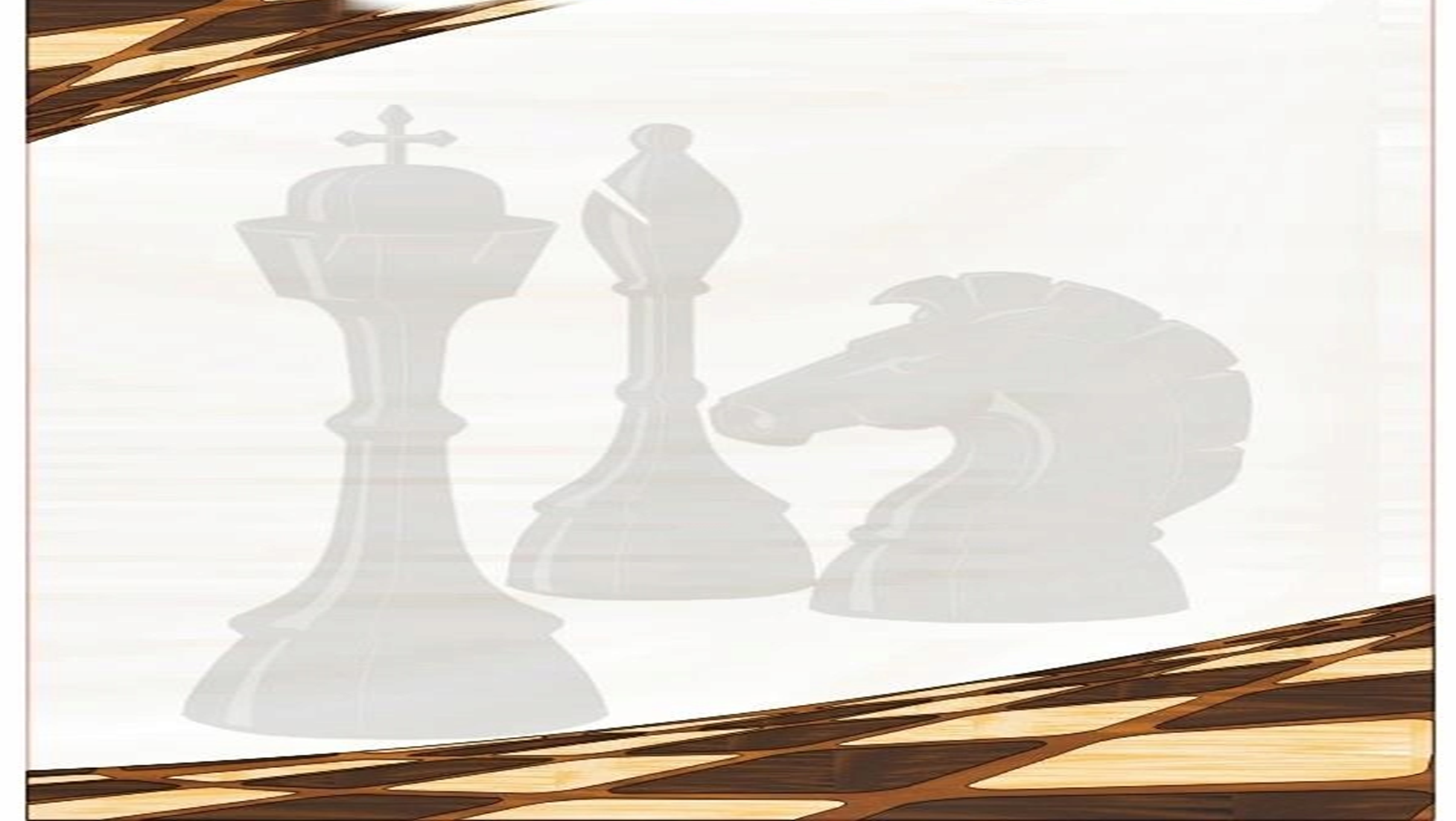 Учебно – методическое обеспечение
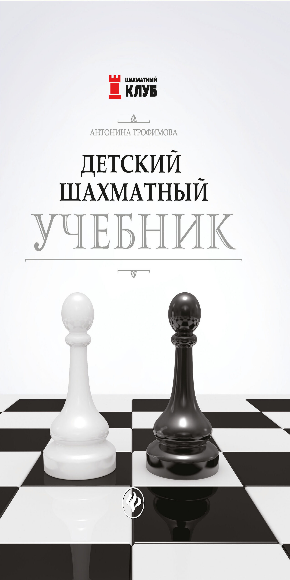 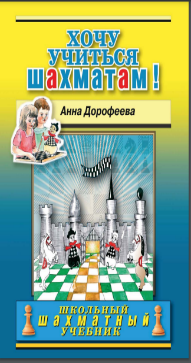 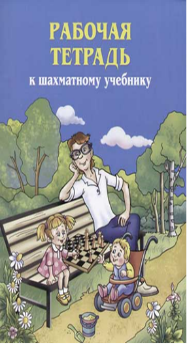 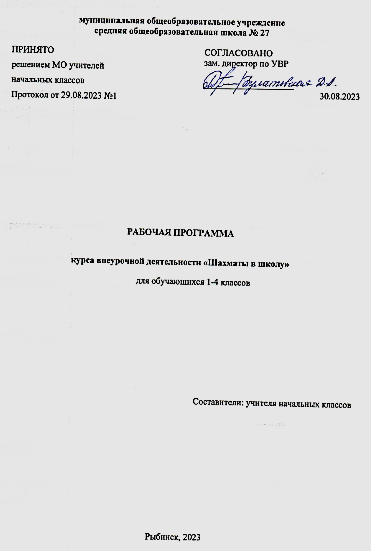 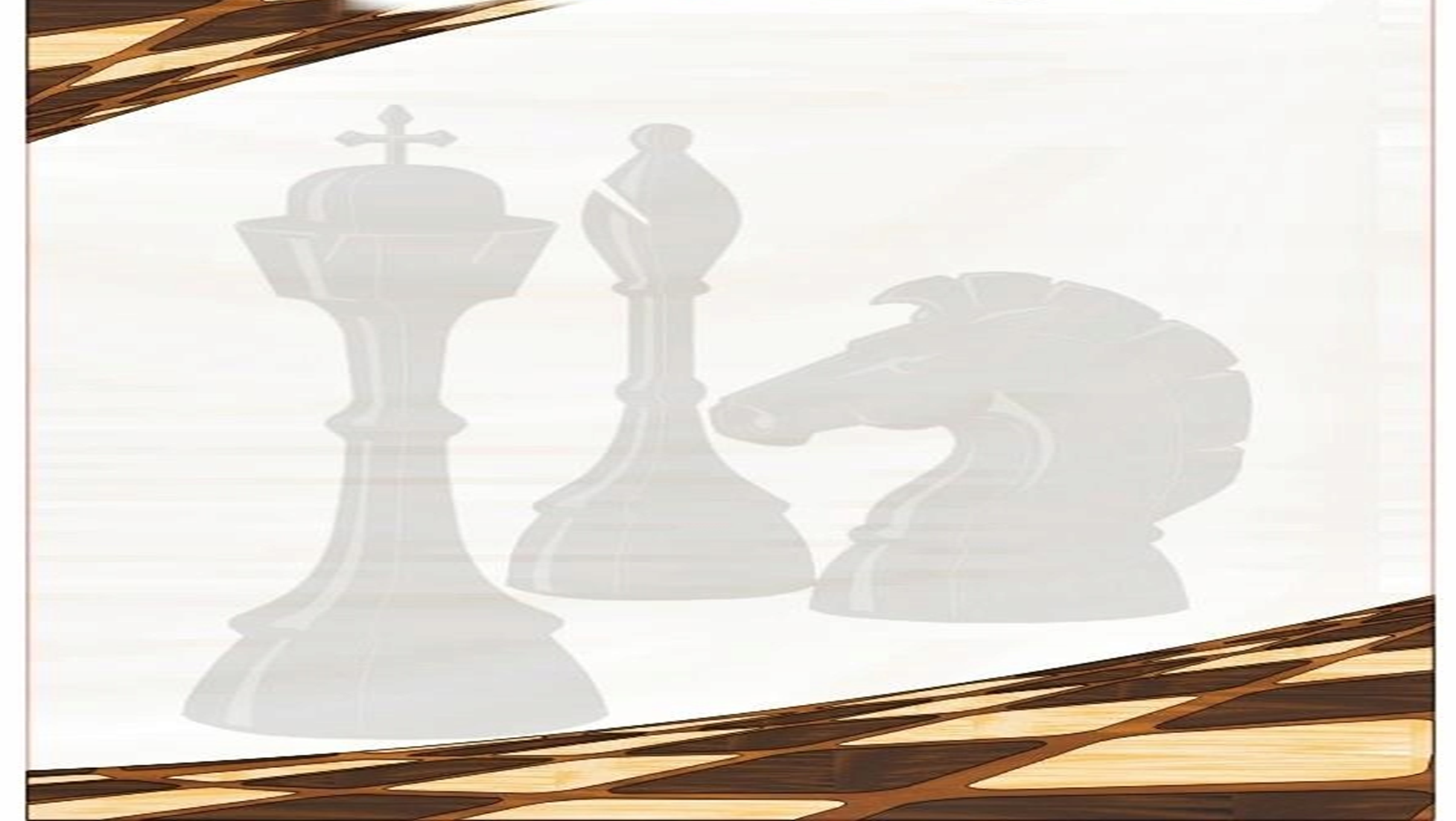 Наглядная информация для детей
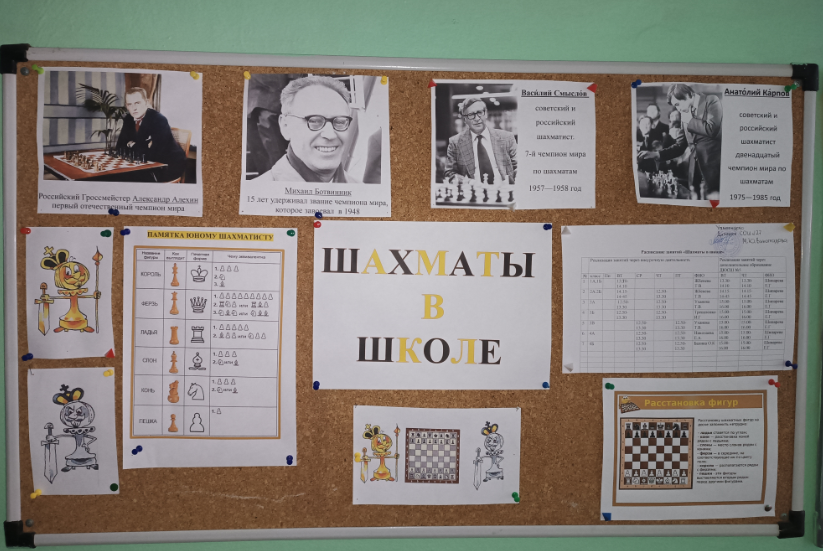 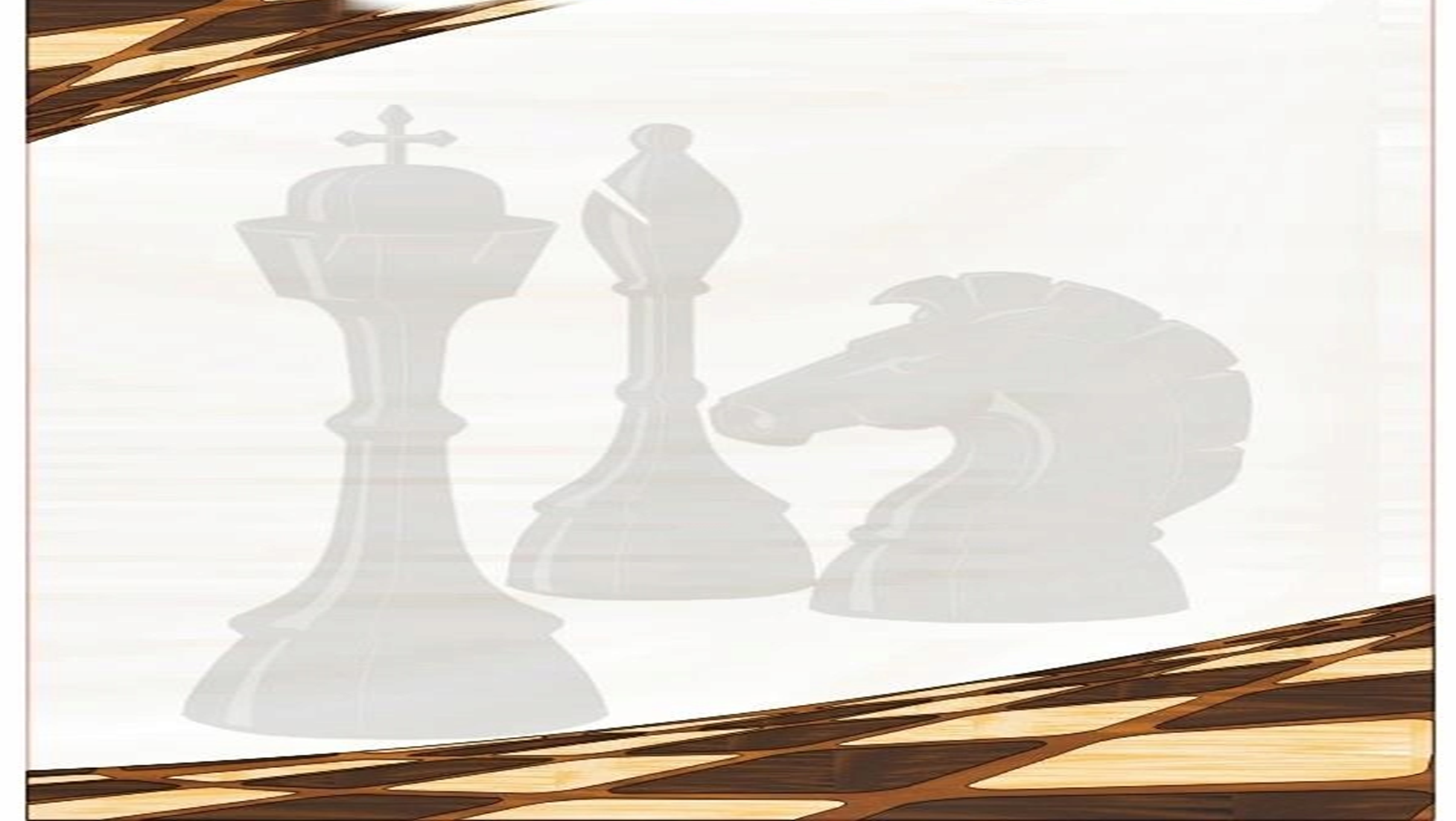 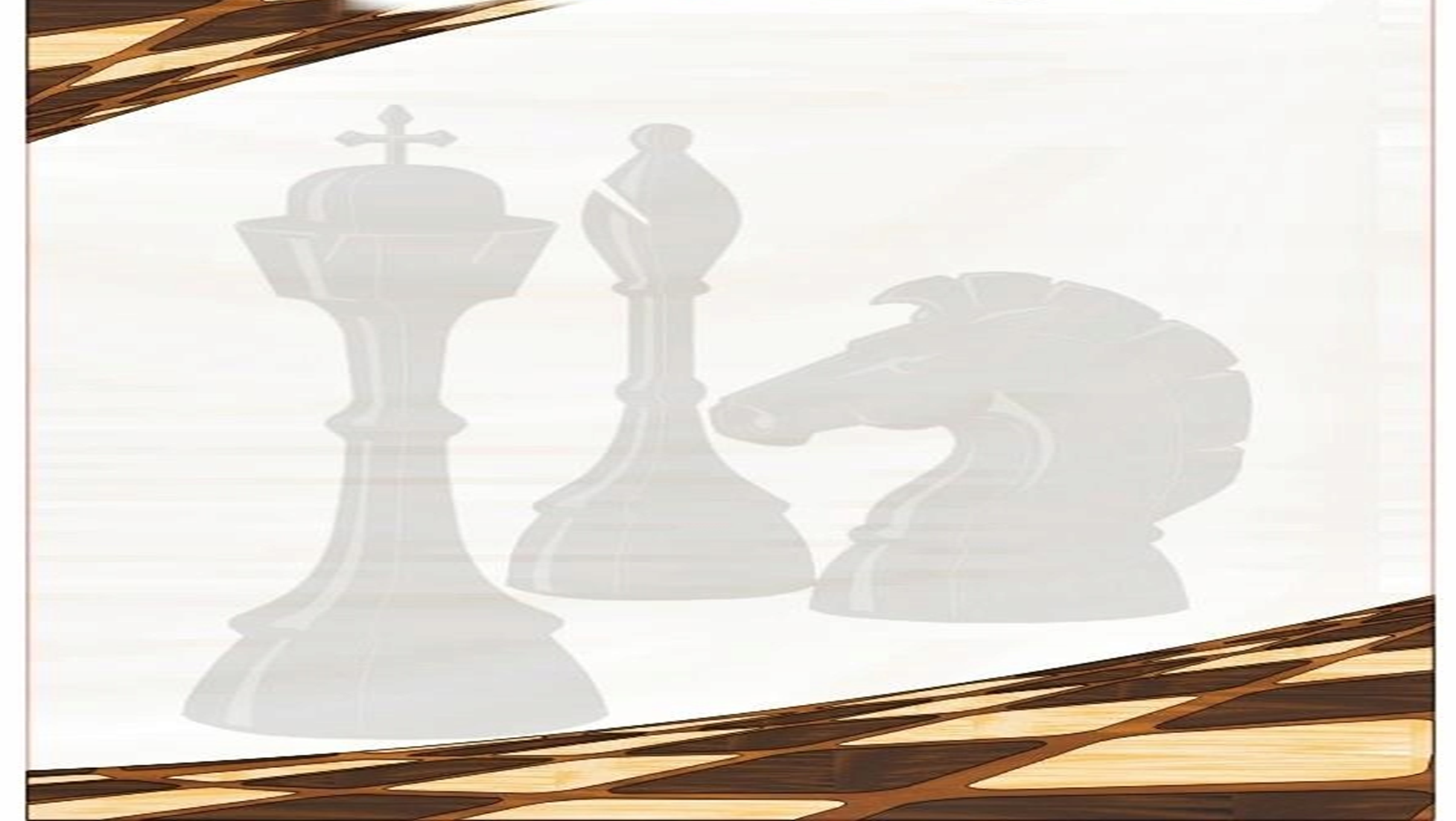 Путешествие в страну шахмат
фотоотчет
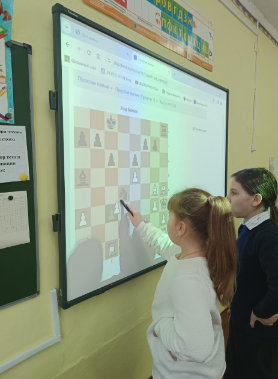 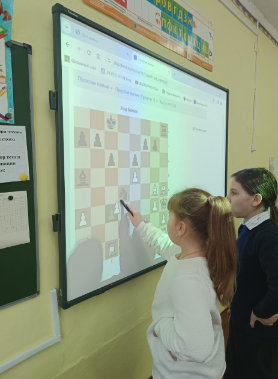 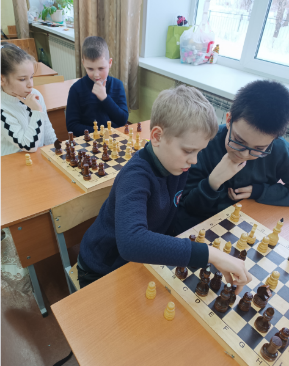 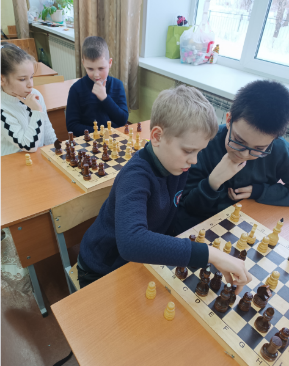 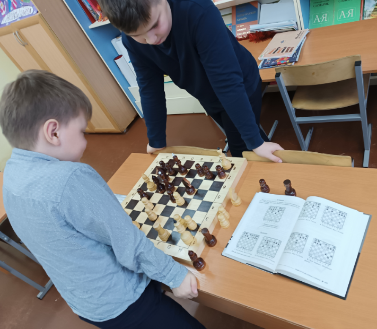 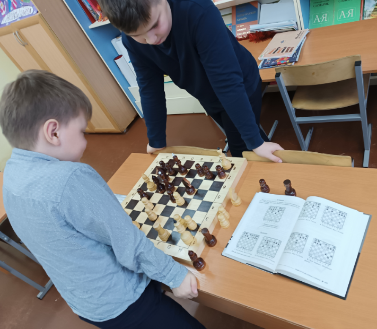 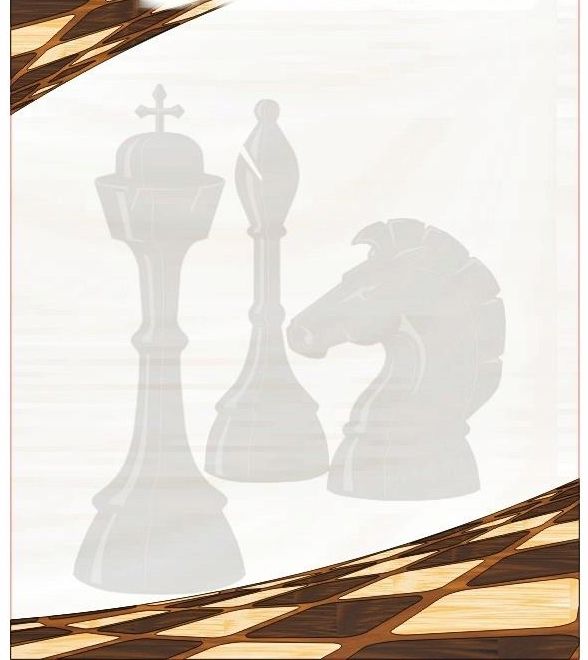 Проект  «Шахматная страна»
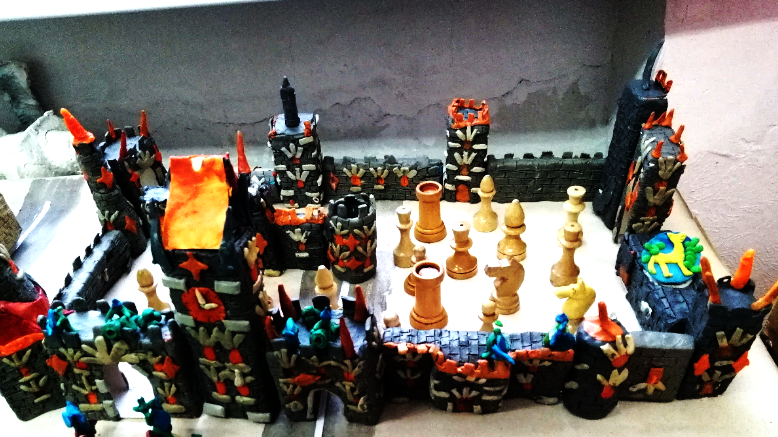 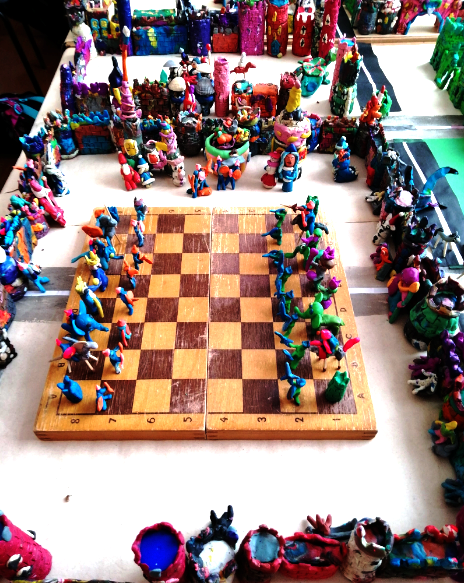 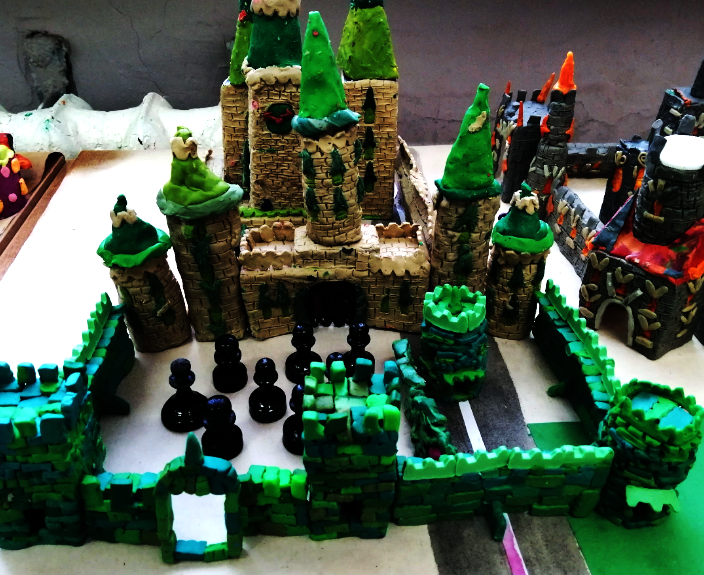 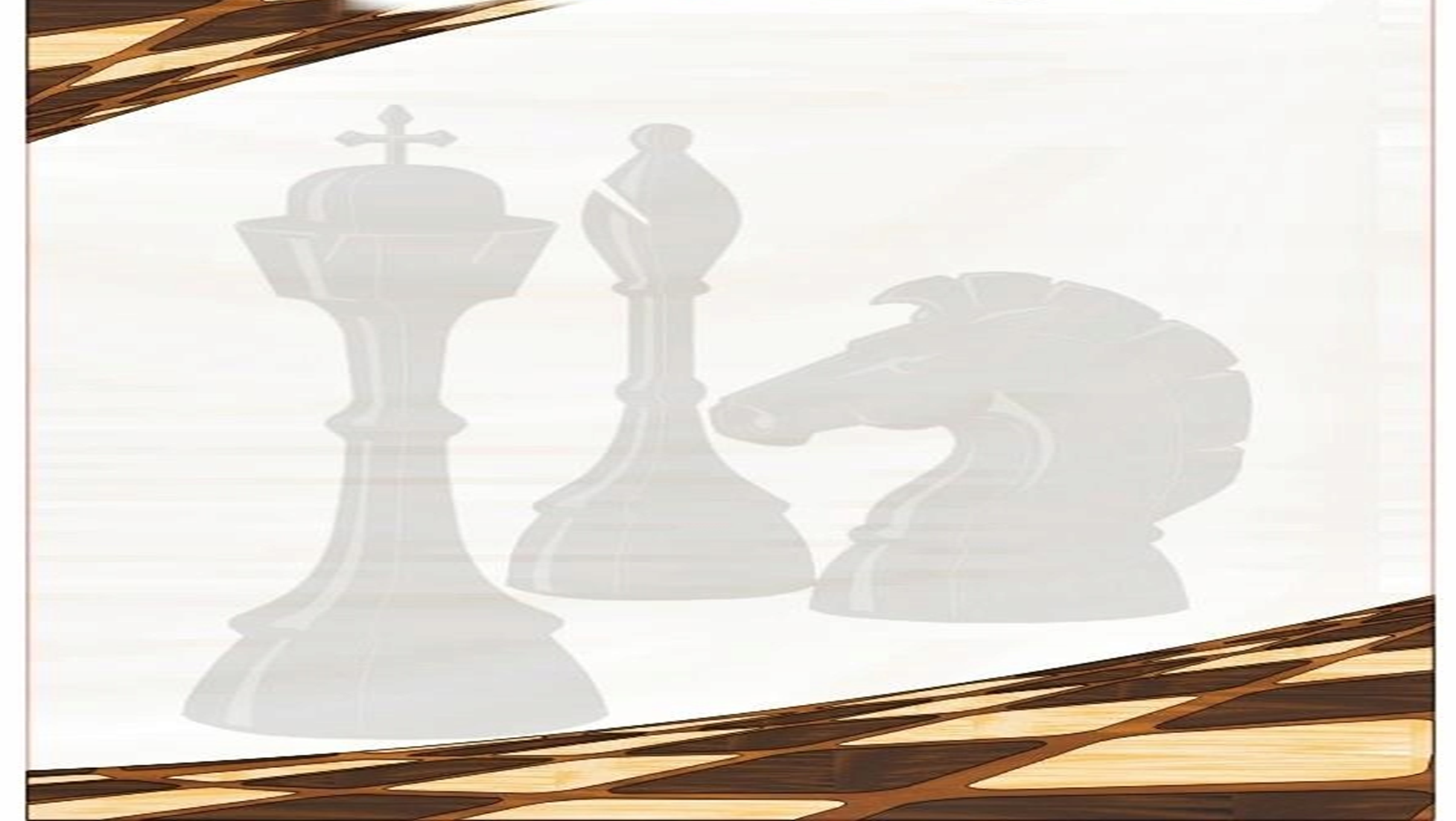 Наши достижения 
ГРАМОТЫ
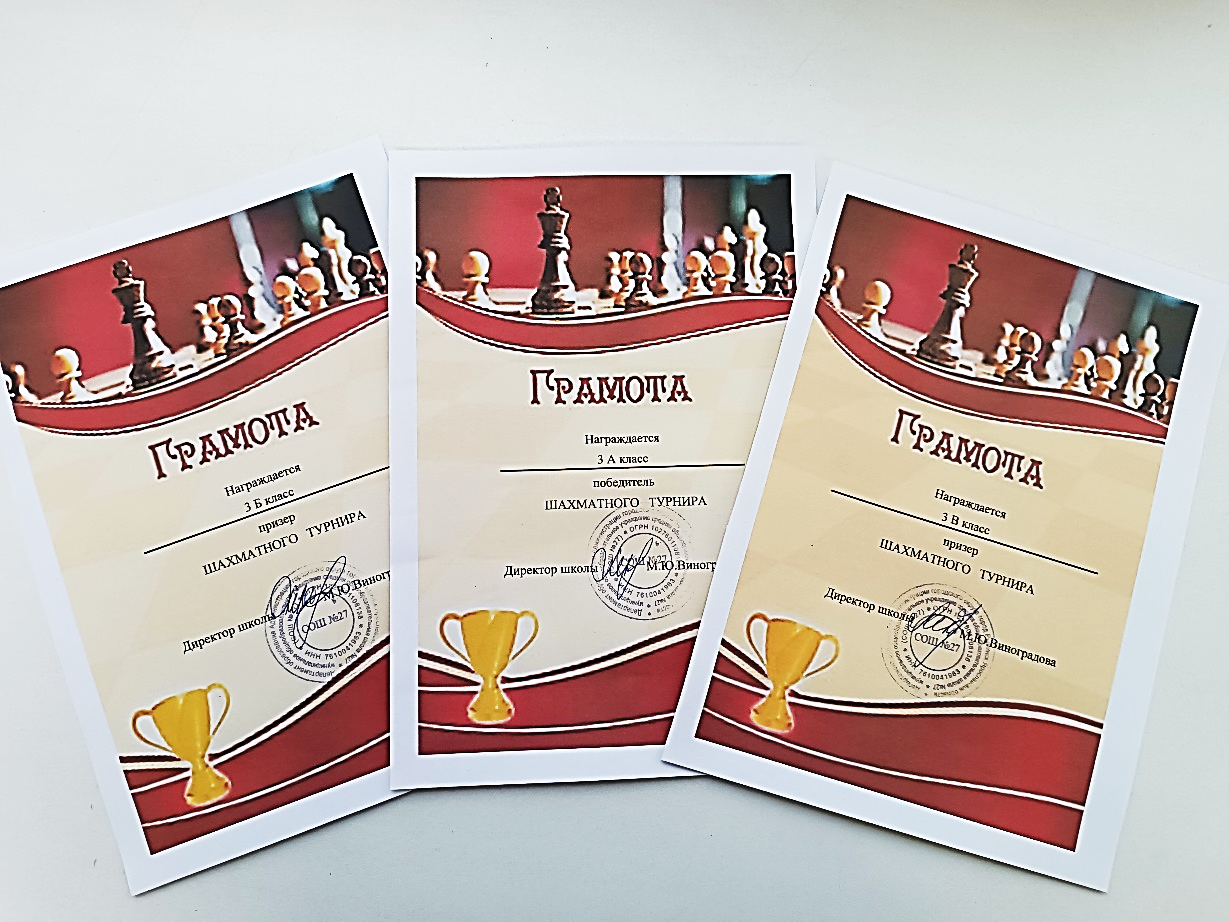 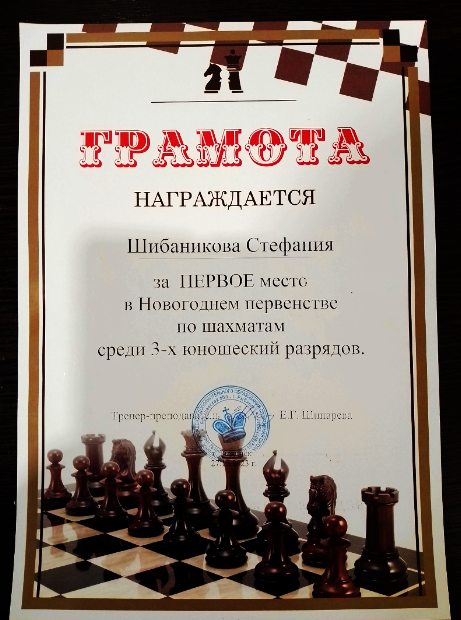 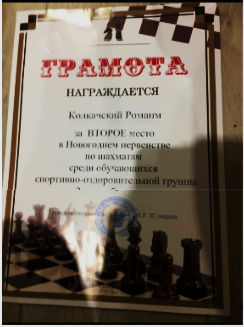